Поддержка малого и среднего бизнеса в Санкт-Петербурге
Александр Герман


Первый заместитель председателя Комитета по развитию предпринимательства 
и потребительского рынка Санкт-Петербурга
Система поддержки предпринимательства
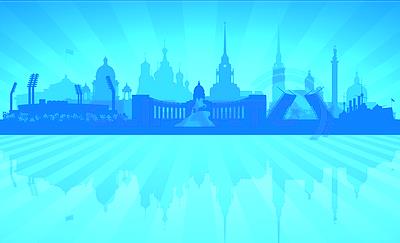 Малое и среднее предпринимательство в Санкт-Петербурге в 2015
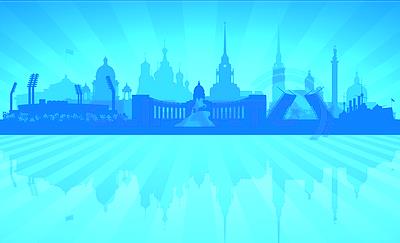 Отраслевая структура малого бизнеса Санкт-Петербурга
Субъекты малого и среднего предпринимательства в
Санкт-Петербурге
Направления поддержки субъектов малого и среднего предпринимательства Санкт-Петербурга в 2015 году
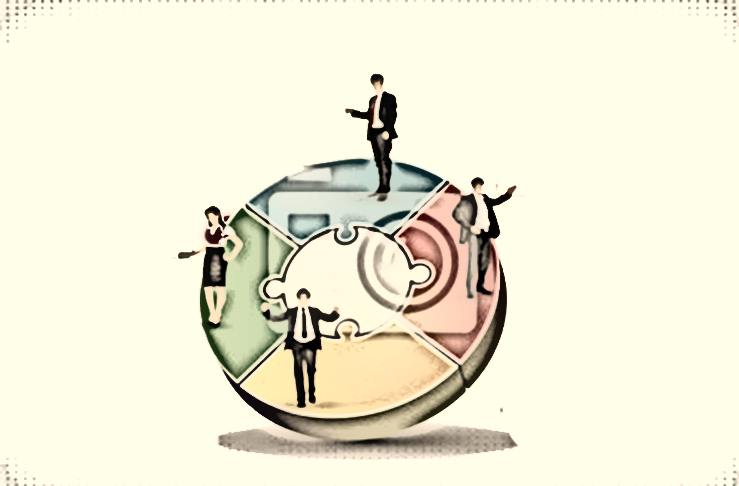 [Speaker Notes: КОСЯКОВА ЕЛЕНА ВЛАДИМИРОВНА]
Специальные программы поддержки в виде субсидий
53 - СМСП 101,7 
млн. руб.
52 - СМСП 33,05 
млн. руб.
5 - СМСП 
2,0 
млн. руб.
14 - СМСП 8,0 
млн. руб.
19 - СМСП 2,5 
млн. руб.
11 - СМСП 2,8 
млн. руб.
21 - СМСП 5,0 
млн. руб.
28 - СМСП 9,58 
млн. руб.
Специальные программы нефинансовой поддержки
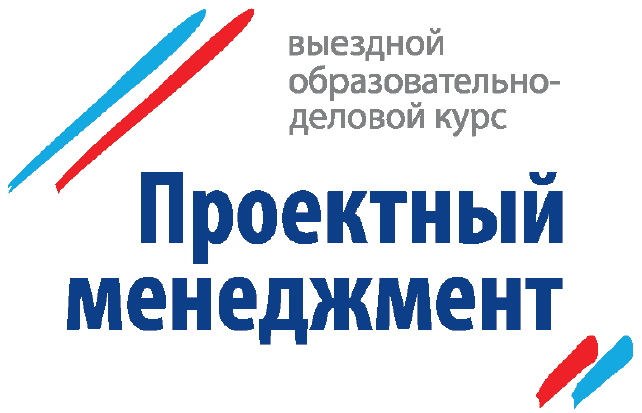 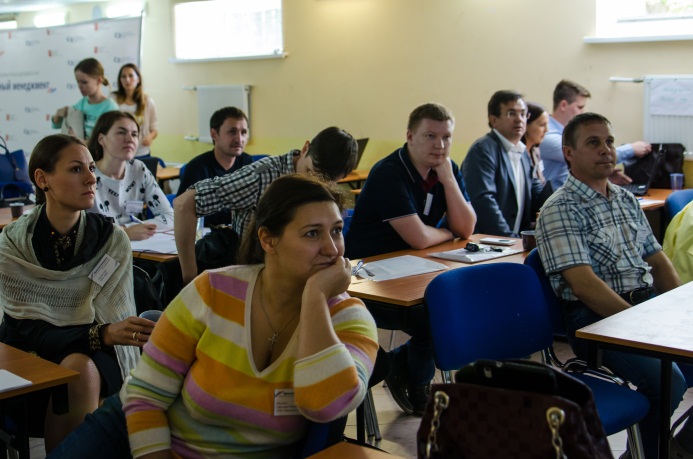 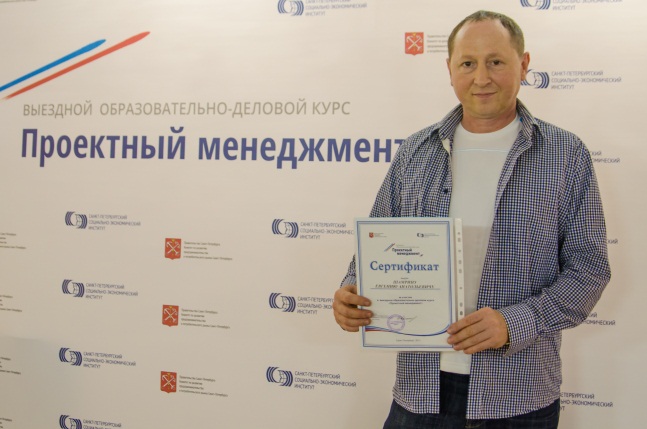 Обучение и повышение квалификации по специальности «Проектный менеджмент» в соответствии с ISO 21 500. Удостоверение о повышении квалификации государственного образца. Общее количество принявших участие 
СМСП 60
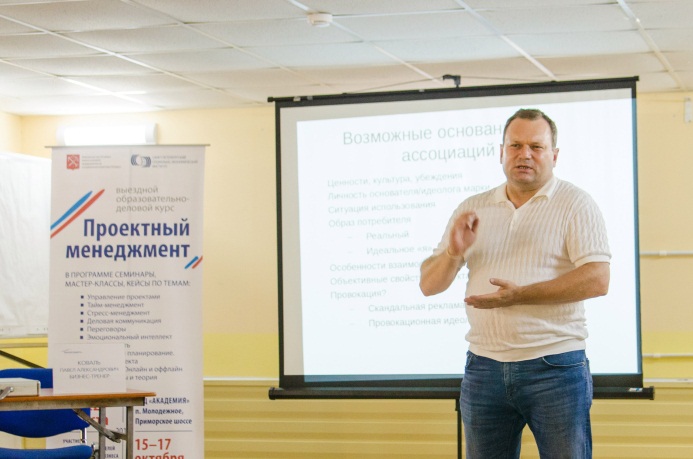 Специальные программы нефинансовой поддержки
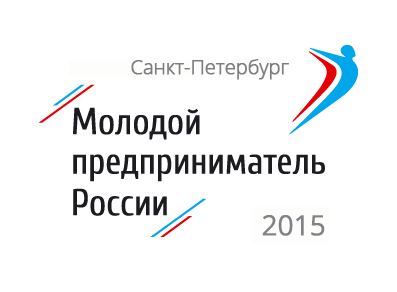 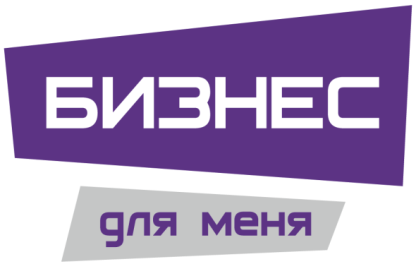 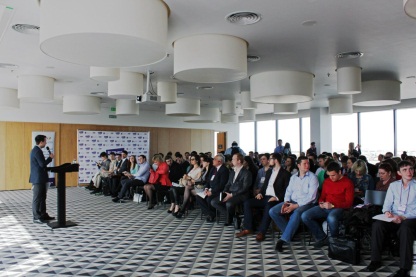 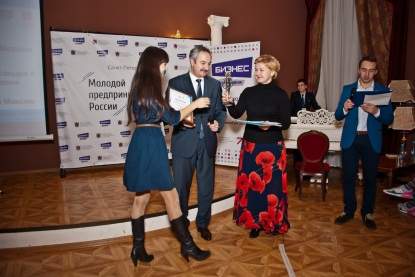 Образовательный курс «От идеи до бизнес проекта». Мастер-классы от успешных предпринимателей  для молодых предпринимателей.  Выставка субъектов молодежного предпринимательства. Общее количество участников программы 2500 человек, из них 300 субъектов молодежного предпринимательства. 
Открыто 40 новых субъектов предпринимательства
Региональный этап всероссийского конкурса «Молодой предприниматель России 2015 – Молодой предприниматель 
Санкт-Петербурга»
5 победителей регионального этапа.
1 Победитель Всероссийского конкурса «Молодой предприниматель России 2015» в номинации Успешный старт
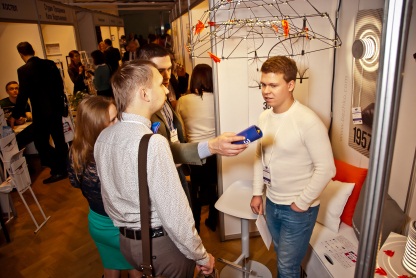 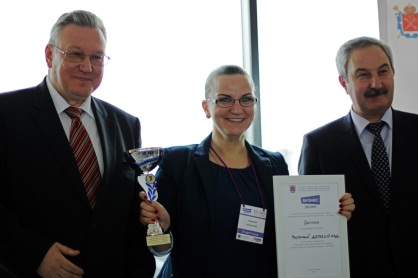 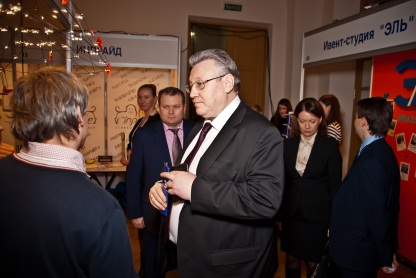 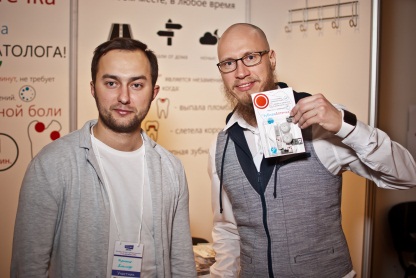 Налогообложение малого и среднего предпринимательства в Санкт-Петербурге
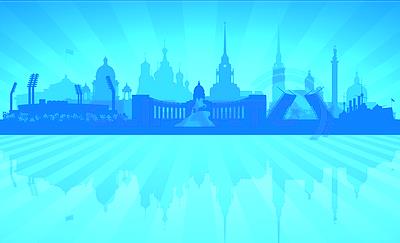 Поступления в доходы консолидированного бюджета Санкт-Петербурга по специальным налоговым режимам
МЛН.РУБ.
Новое в налоговом законодательстве 
Санкт-Петербурга в 2016 году
(изменения подготовленные КРППР)
ПАТЕНТНАЯ СИСТЕМА НАЛОГООБЛОЖЕНИЯ
Принят Закон Санкт-Петербурга от 25.11.2015 № 764-137, предусматривающий:
- расширение перечня видов деятельности с 50 до 65;
2-х летние налоговые каникулы для впервые зарегистрированных индивидуальных предпринимателей 
и осуществляющих деятельность в производственной, социальной, научной и бытовой сферах

УПРОЩЕННАЯ СИСТЕМА НАЛОГООБЛОЖЕНИЯ
Принят Закон Санкт-Петербурга от 03.06.2015 № 329-62, предусматривающий 2-х летние налоговые каникулы 
для впервые зарегистрированных индивидуальных предпринимателей с численностью работников до 15 человек, 
и осуществляющих деятельность в производственной, социальной, научной и бытовой сферах

ТОРГОВЫЙ СБОР
По результатам мониторинга финансово-хозяйственной деятельности 7 категорий организаций торговли различными видами товаров народного потребления, проведенного КРППР, Губернатором Санкт-Петербурга продлен мораторий 
на введение на территории Санкт-Петербурга торгового сбора 
в 2016 году
Основные задачи Корпорации
АО 
«КОРПОРАЦИЯ «МСП»
«Единое окно» по оказанию поддержки субъектам МСП и организациям инфраструктуры
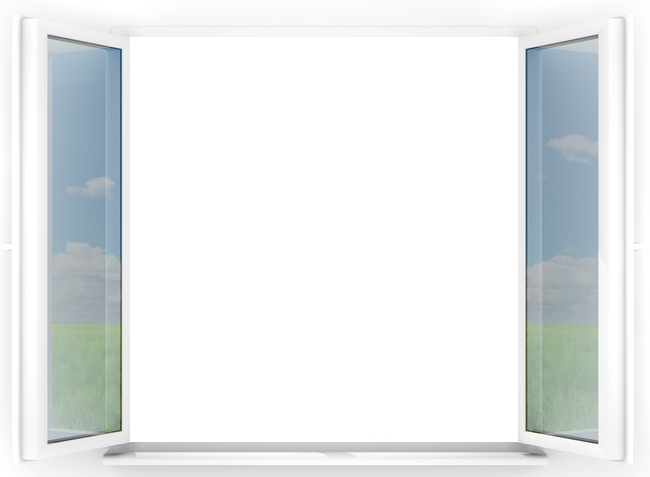 Снижение административных барьерови развитие конкуренции. Создан Штаб (в составе трех групп)
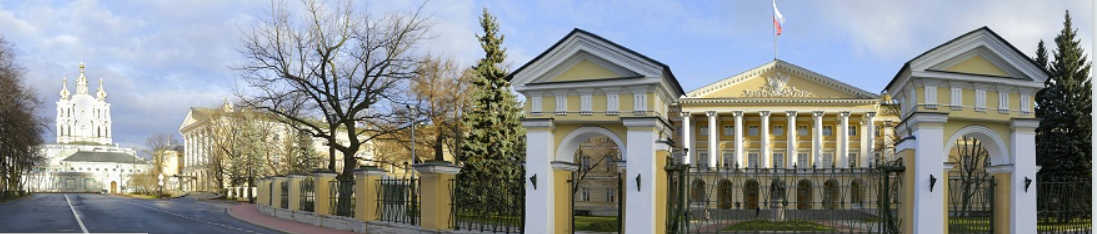 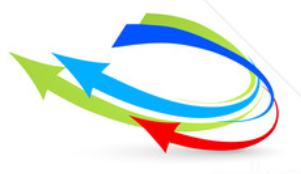 Перед каждой рабочей группой поставлены конкретные задачи по:
уменьшению сроков прохождения согласований;
снижению количества необходимых согласований;
снижению затрат предпринимателей на получение всех разрешений и согласований
Основные административные барьеры, препятствующие развитию предпринимательства
Рабочая группа 
«Развитие предпринимательства, совершенствование таможенного администрирования, поддержка экспорта» 
возглавляет Председатель Комитета по развитию предпринимательства
и потребительского рынка Санкт-Петербурга 
Качаев Э.И.
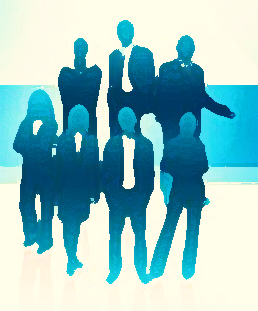 Внедрение Стандарта развития конкуренции                                                   в Санкт-Петербурге в 2015
Внедрение Стандарта развития конкуренции в Санкт-Петербурге в 2015. Выполнение семи требований Стандарта позволят:
Определить направления развития конкуренции и совершенствование реализации антимонопольной политики в Санкт-Петербурге на ближайшую перспективу
Установить требования к осуществлению деятельности органов исполнительной власти Санкт-Петербурга, направленной на создание условий для развития конкуренции в отраслях экономической деятельности хозяйствующих субъектов на территории Санкт-Петербурга
Сформировать прозрачную систему работы органов государственной власти Санкт-Петербурга в части реализации мер по развитию конкуренции и интересах конечного потребителя товаров и услуг, субъектов предпринимательской деятельности и общества в целом
Создать стимулы и условия для развития и защиты субъектов малого и среднего предпринимательства, устранения административных барьеров
Обеспечить достижение ключевых целевых показателей, характеризующих развитие конкуренции на рынках Санкт-Петербурга
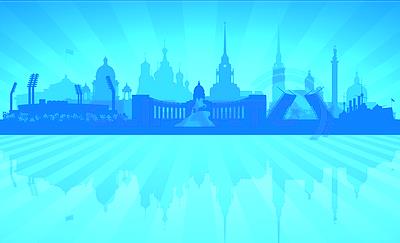 Благодарю за внимание!


Александр  Герман

e-mail: a.german@cedipt.spb.ru
тел.: 8(812)576-00-06